9. Citační databáze – Web of Science, Google Scholar
Bibliografické rešeršní služby
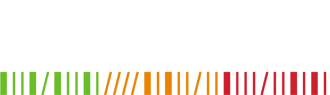 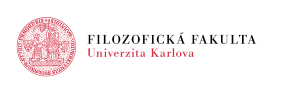 Citační databáze
Citační databáze = databáze bibliografických záznamů opatřených informacemi o citačních vazbách a údaji odvozenými z těchto citačních vazeb, jako jsou citovanost a další bibliometrické ukazatele. 
Polytematické
Jiný způsob vyhledávání
Na základě citačních vazeb hledáme tematicky příbuzné dokumenty (backward/forward chaining)
Web of Science
Scopus
Google Scholar
Web of Science
Soubor citačních databází ()
Dostupné pro UK
WoS Core Collection
Science Citation Index Expanded
Social Science Citation Index Expanded
Conference Proceedings Citation Index
Arts & Humanities Citation Index
KCI Korean Journal Database
Russian Science Citation Index
SciELO Citation Index
Web of Science
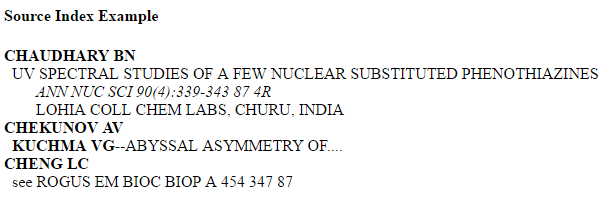 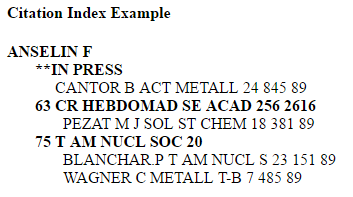 Tištěný SCI
Web of Science
Využití
Tematické vyhledávání
Multidisciplinární databáze, zahrnuje i časopisy z našeho oboru, vhodná pro vyhledávání problematiky na pomezí více oborů
Díky údajům o citovanosti lze zjistit, které články tvoří jádro problematiky
Vyhledávání pomocí citačních vazeb
Citační analýza – citovanost konkrétního článku, autora, instituce
Web of Science
Basic Search – vyhledávání s možností výběru pole a operátorů
Author Search – vyhledávání článků autora – možnost výběru z rejstříku, upřesnění oboru
Cited Reference Search – vyhledávání podle citovaného článku
Structure Search – pro chemické látky – možnost nakreslit strukturu ve speciálním editoru
Advanced Search – zápis dotazu pomocí operátorů, kódů polí a závorek – pro složitější dotazy
WoS – obecné vlastnosti rešeršního systému
Implicitní operátor AND
Další operátory
OR, NOT
NEAR/x – zadaná slova jsou maximálně x slov od sebe
SAME – pro vyhledávání v adrese (afiliaci autora) – zadaná slova se musí vyskytovat ve stejné adrese, ne kdekoliv v poli adresa
Pořadí zpracování operátorů: 1. NEAR/x, 2. SAME, 3. NOT, 4. AND, 5. OR - jiné pořadí je nutno zajistit použitím závorek
WoS – obecné vlastnosti rešeršního systému
Znaky pro rozšíření a nahrazování
* - reprezentuje 0-x znaků
Pravostranné rozšíření – před * musí předcházet alespoň 3 znaky
Levostranné rozšíření – povoleno v polích Topic, Title, Accession Number, Identifying Codes
? – právě jeden znak
$ - jeden nebo žádný znak
Záznamy ve WoS
Úplné záznamy – záznamy z excerpovaných zdrojů




Neúplné záznamy – nepocházejí z excerpovaných časopisů, údaje jsou přebírány pouze ze seznamu referencí
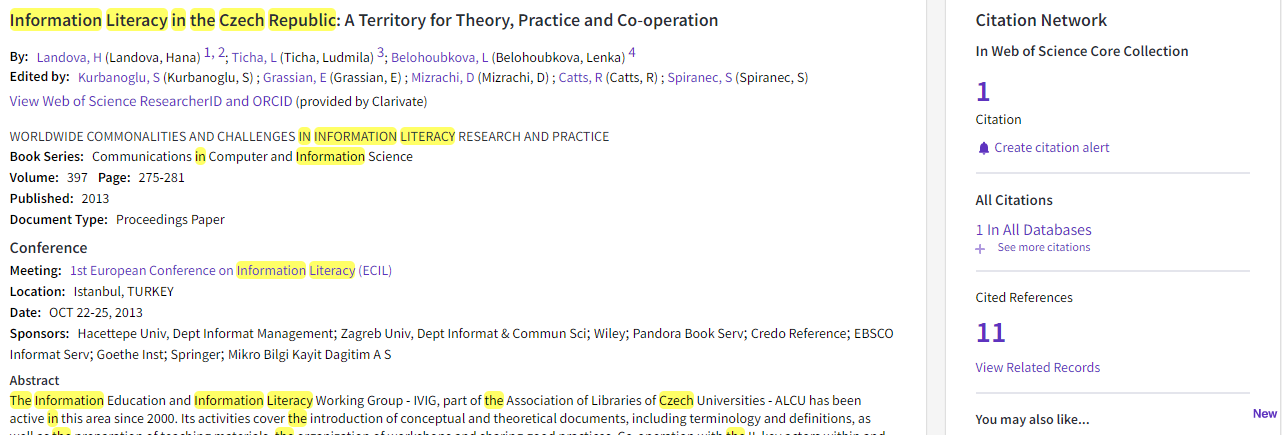 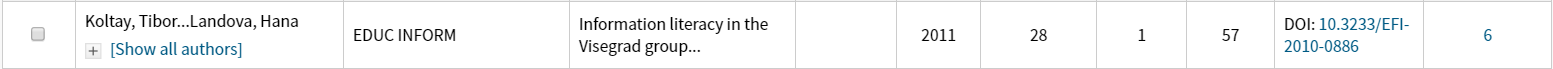 Příklady vyhledávání – Basic Search
Vyhledejte dokumenty na téma Booleovský model vyhledání informací
Klíčová slova „information retrieval“ „Boolean model“
Vlastnosti vyhledávání
Možnost výběru z rejstříku u vybraných polí (autor, název časopisu)
Basic Search
Výsledky řazené dle relevance
Výsledky řazené dle citovanosti
Ukázka záznamu
KeyWords Plus – klíčová slova přidělovaná automaticky výběrem z názvů citovaných článků (slova, která nejsou v názvu samotného článku)
Ukázka záznamu
Citovaný článek nemá záznam ve Wos
Citovaný článek má záznam ve Wos
Příklady vyhledávání – Author Search
Vyhledejte publikace V. Šislera
Vlastnosti vyhledávání
Možnost vyhledávat podle identifikátoru – WoS Researcher ID, ORCID
Author search - postup
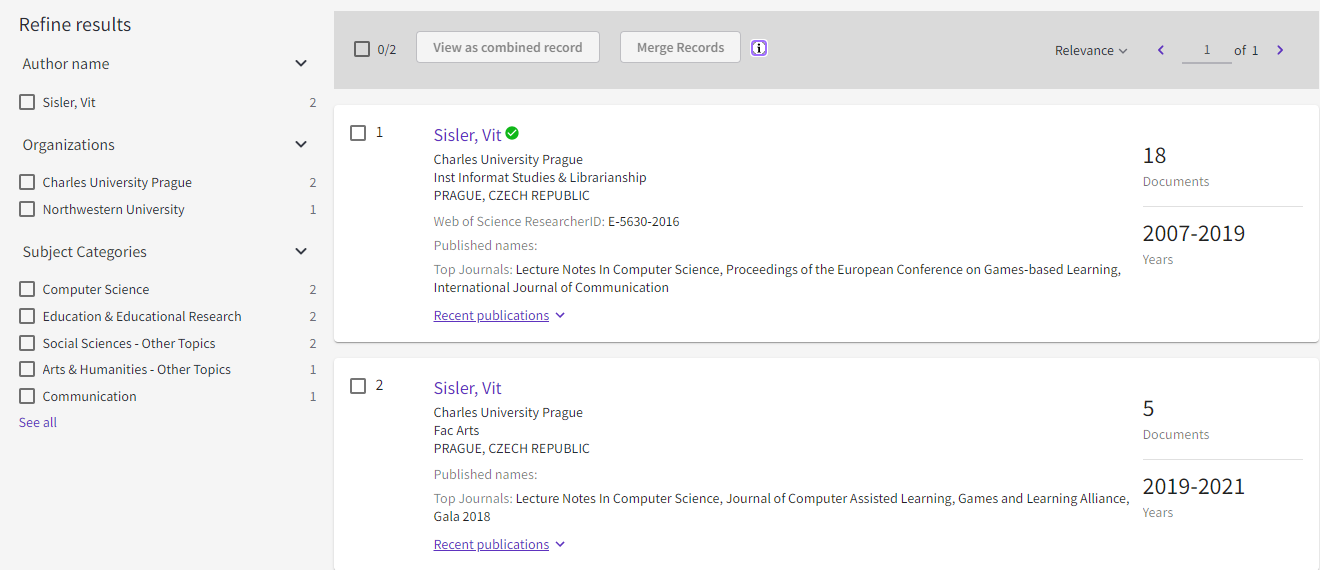 Odsouhlaseno autorem
Author search - report
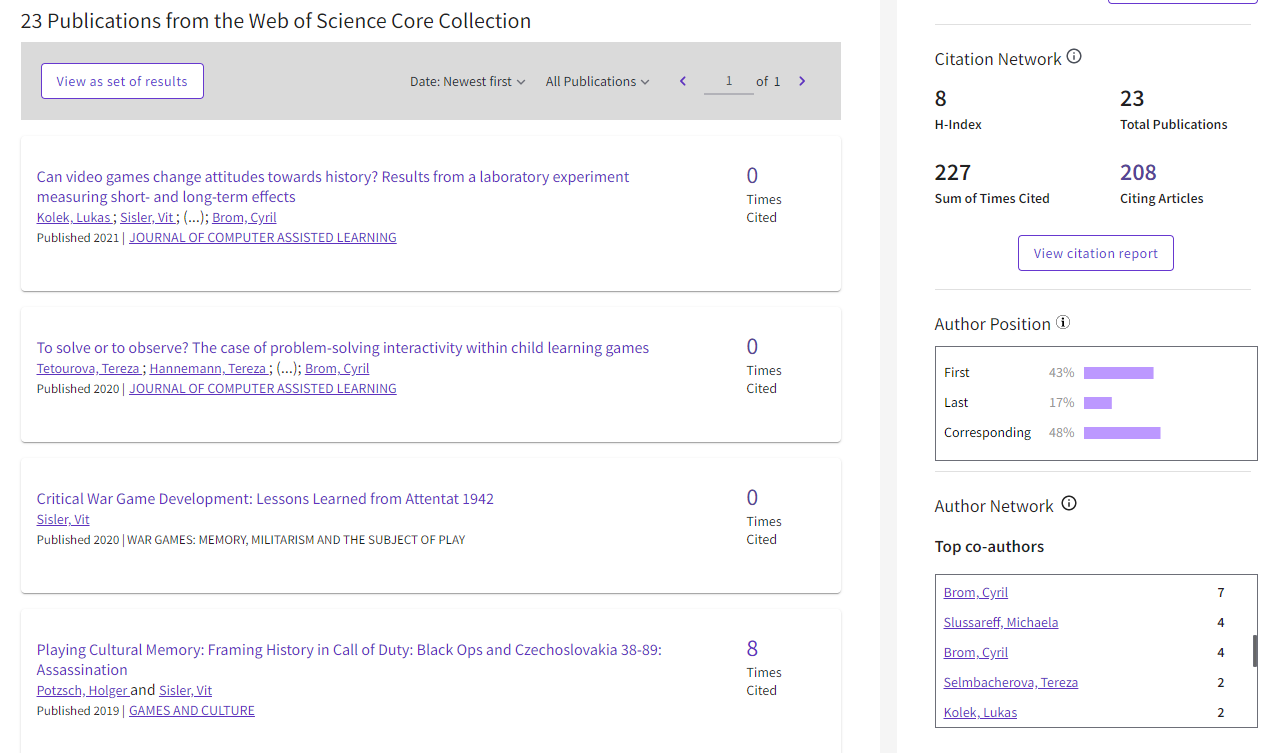 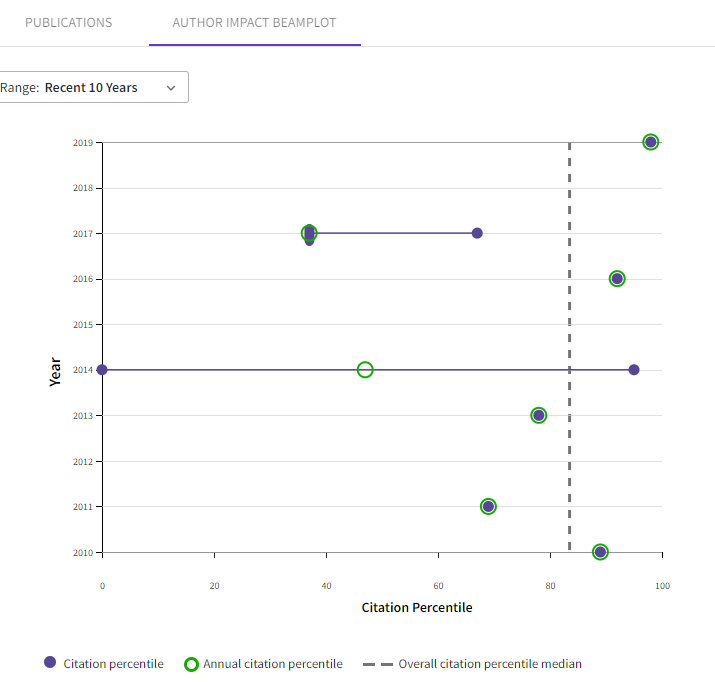 Citation report
Citation report podává přehled o citovanosti zpracovaný na základě výsledků dotazu
Můžeme využít ke zjištění h-indexu autora, jeho celkové citovanosti
Příklady vyhledávání – Cited Reference Search
Vyhledejte záznamy dokumentů, které citují článek Denisy Kera z časopisu Digital Creativity vol. 21 iss. 1 2010
Vlastnosti vyhledávání
Cited reference search
Je třeba si uvědomit, že autoři často necitují přesně
Cited reference search
V tomto kroku potvrzujeme, zda se jedná opravdu o článek, jehož citovanost chceme zjistit
Cited reference search - výsledky
Problémy při vyhledávání ve WoS
WoS nemá tezaurus
Různý zápis jmen autorů – řeší identifikátory, např. ResearcherID, ORCID, ale nejsou zatím univerzálně používány
Různý zápis afiliací (institucí autorů)
Neúplné záznamy citovaných publikací, které nemají ve WoS vlastní záznam
Journal Citation Reports
Součást Web of Science
Zjišťování impakt faktoru časopisu a dalších metrik
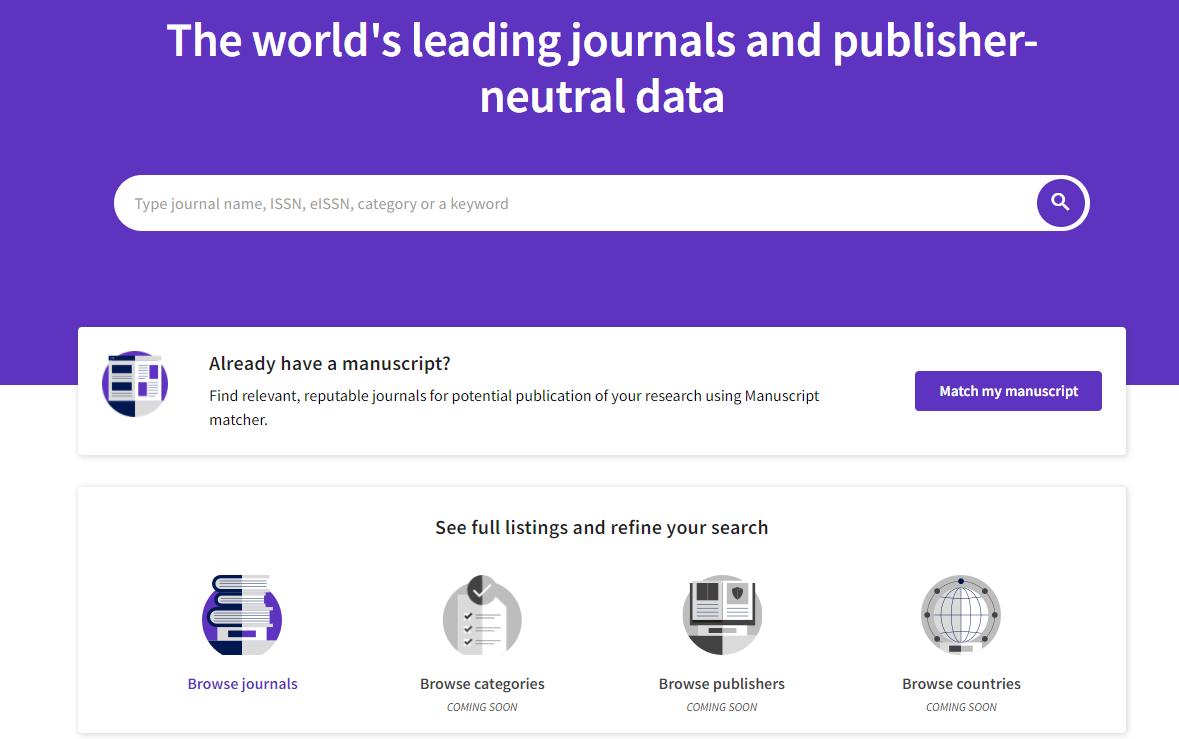 Journal Citation Reports
Journal Citation Reports
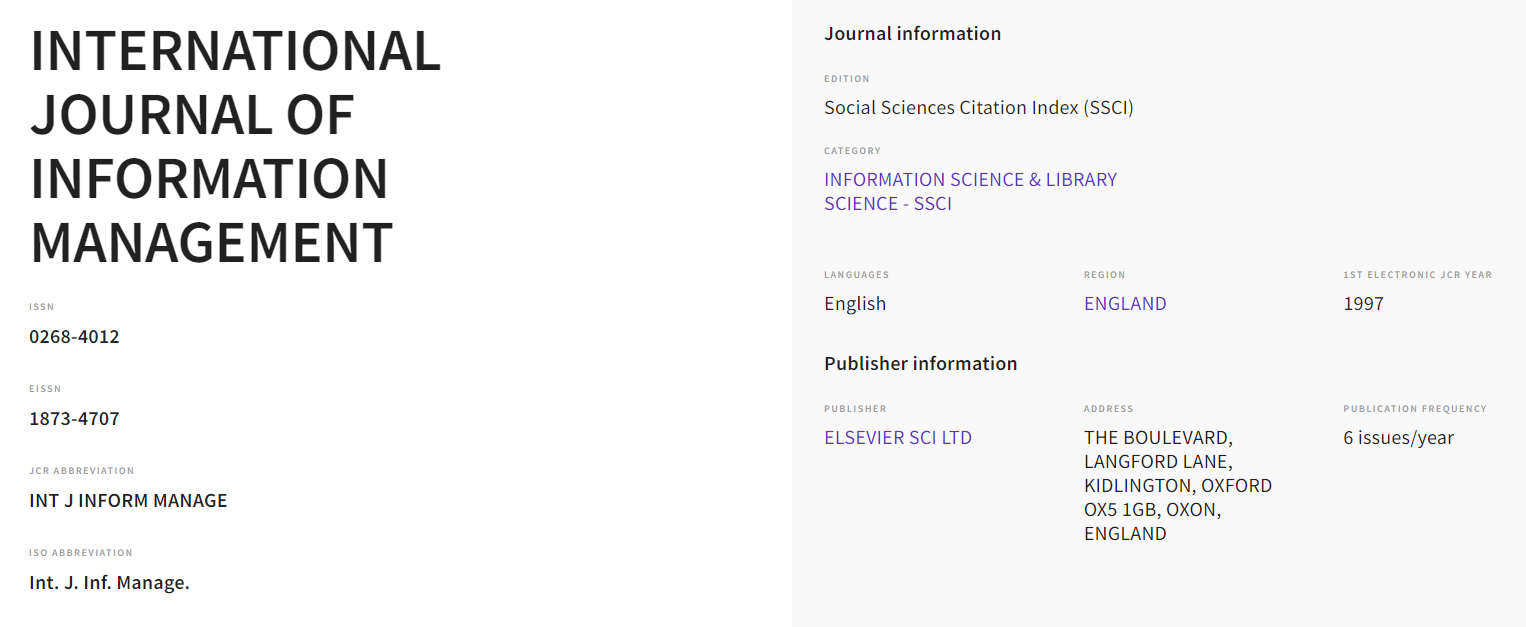 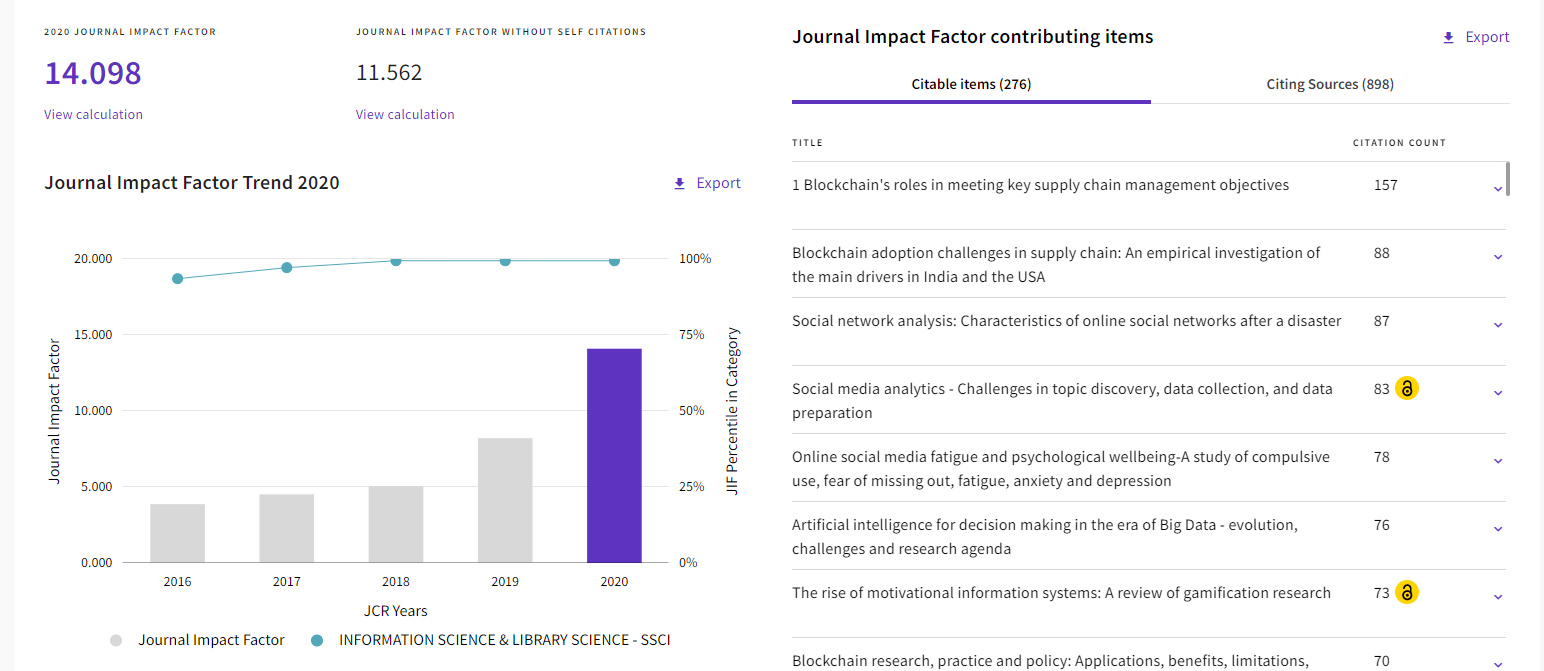 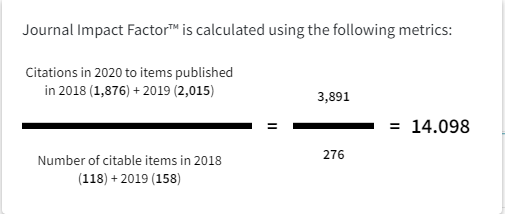 Google Scholar z pohledu citační analýzy
Výhody
Nevýhody
největší databáze vědecké literatury ???
jednoduché vyhledávání
dokumenty z komerčních databází, open access zdrojů, repozitářů, digitálních knihoven, vědeckých sociálních sítí
eviduje i počty citací napříč zdroji, i české zdroje, knihy
možnost vytvoření profilu, sledování citací
automatizované zpracování
chyby ve jménech
chybí věcný popis
neumožňuje přesnější filtrování výsledků
nemá nástroje na hlubší analýzu, neumožňuje filtrování autocitací
nerozlišuje afiliace
Hledání autora
Výsledky
Profil uživatele